Starter
Copy and continue…
What are Indices?

Indices provide a way of writing numbers in a more convenient form

Indices is the plural of Index

An Index is often referred to as a power
= 53
5 x 5 x 5
= 24
2 x 2 x 2 x 2
= 75
7 x 7 x 7x 7 x 7
5 is the INDEX
7 is the BASE NUMBER
75 & 24 are numbers in INDEX FORM
Combining numbers
x 2 x 2 x 2 x 2
5 x 5 x 5
= 53
x 24
We can not write this any more simply
We can ONLY do this if the BASE NUMBERS are the same
Rule 1 : Multiplication
26 x 24
= 210
24 x 22
= 26
35 x 37
= 312
General Rule
am x an = am+n
Rule 2 : Division
26 ÷ 24
= 22
25 ÷ 22
= 23
35 ÷ 37
= 3-2
General Rule
am ÷ an = am-n
Rule 3 : Brackets
(26)2
= 26 x 26
= 212
(35)3
= 35 x 35 x 35
= 315
General Rule
(am)n = am x n
Rule 4 : Index of 0
How could you get an answer of 30?
35 ÷ 35
= 35-5
= 30
General Rule
a0 = 1
30 =
1
Rule 5 : Negative indices
23 =
22 =
21 =
20 =
2-1 =
2-2 =
2-3 =
8
4
2
1
½
¼
1/8
General Rule
a-m = 1
        am
Rule 5 : Negative indices
26 x 24
    23
= 210 
    23
= 27
35 x 37 
   34
= 312
     34
= 38
25 x 23
24 x 22
= 28 
   26
= 22
a6 x a4
= a10
b5 x b7
= b12
c5 x c3 
   c4
= c8
     c4
= c4
a5 x a3
a4 x a6
= a8 
   a10
= a-2
2a3 x 3a4
= 2 x 3 x a3 x a4
= 6a7
8a6 ÷ 4a4
= (8 ÷ 4) x (a6 ÷ a4)
= 2a2
2
2
8a6 
4a4
Answers
Answers
Indices Bingo
Aim:  Full House
Grid: 9 Grid
Play: Calculate answer & cross it off
10		-32		4		9

7		13		-12		23

6		4		-2		5

0		25		18		-3
Use any of these numbers in your grid (NO REPEATS)
a2
a4
(a2)9
a5xa10
a2xa3
a2xa-3xa-6
a5
a3xa3xa-6
(a0.5)12
a2xa2
a3xa3xa3
a2xa-5
a-6
a-10
(a-5)-5
a2xa3
a5xa3xa2xa3
a5xa3xa3
a3xa
a3xa10xa10
a-16
a16
What’s the same? What’s different?
What’s the same? What’s different?
Rule 6 : Fractional indices
5
51 =
251/2 =
4
22 =
82/3 =
ANSWERS
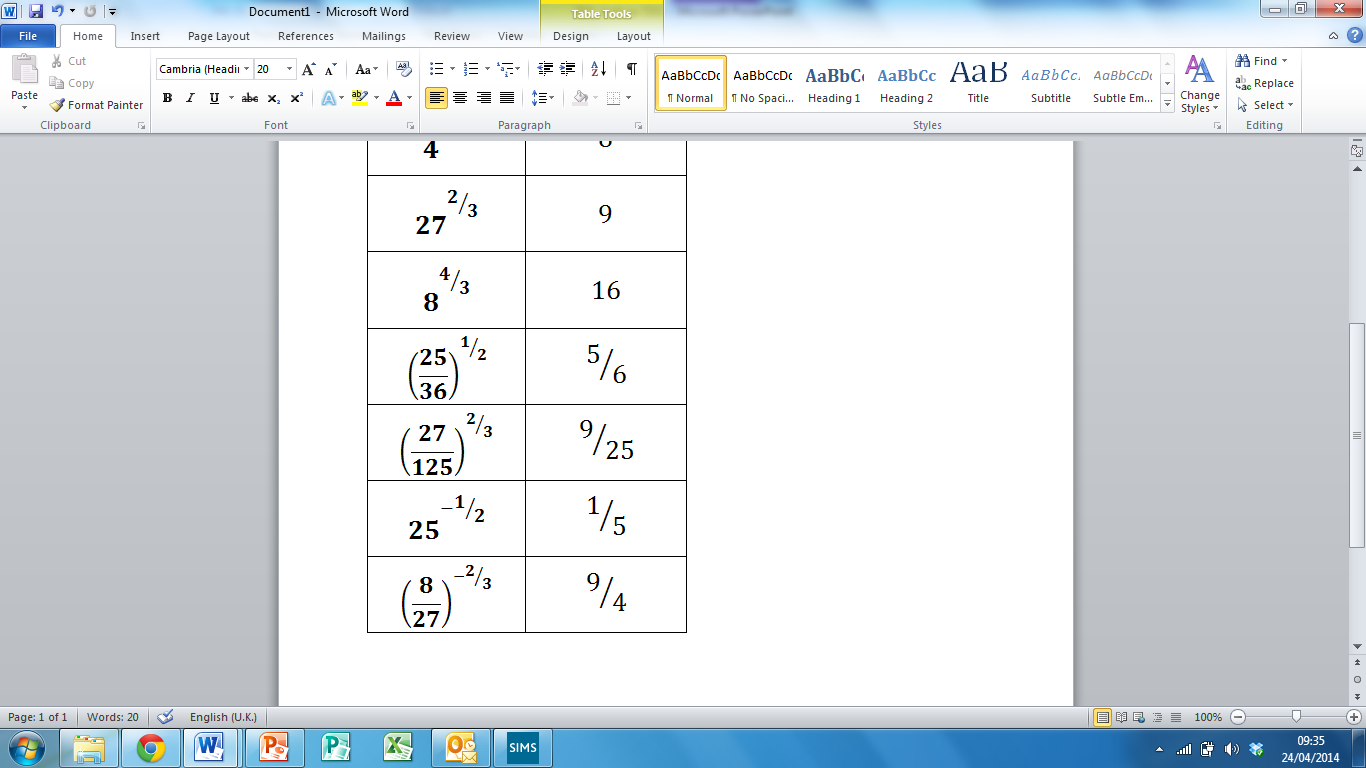 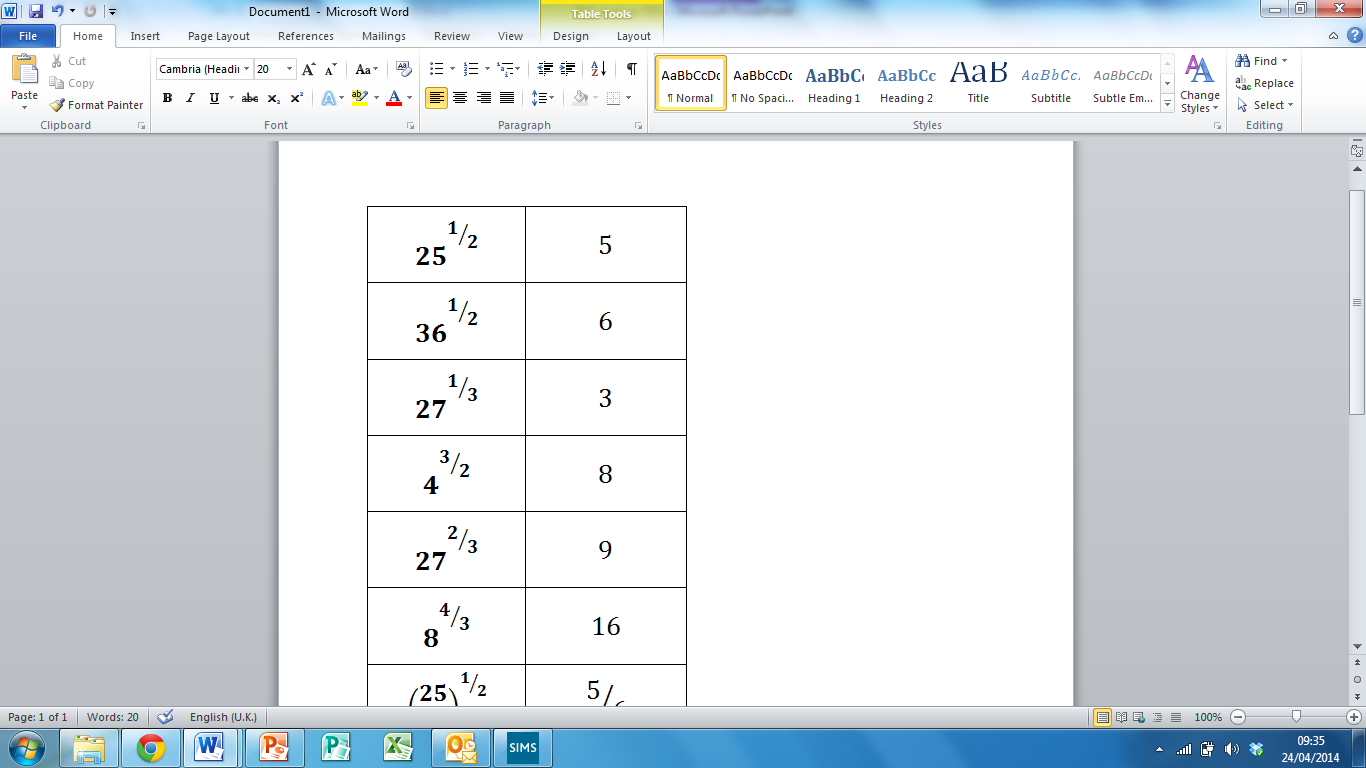 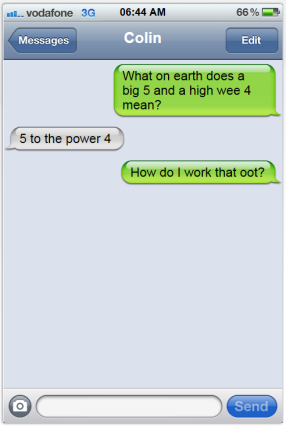 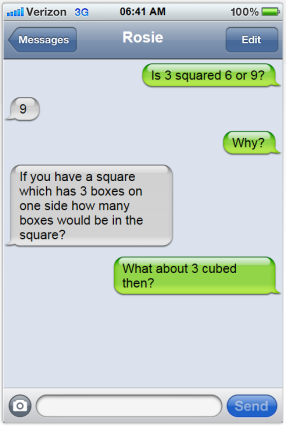 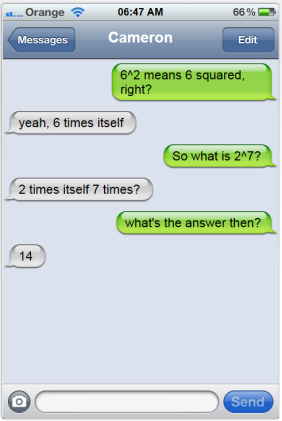 Discuss within your group.
How would you help Rosie, Colin and Cameron out?
What common misconceptions can you spot?
Any other observations about the conversations?